муниципальное бюджетное дошкольное образовательное учреждение 
детский сад «Калейдоскоп» г. Данилова Ярославской области
ПЕДАГОГИЧЕСКИЙ СОВЕТ
ТЕМА: «СОХРАНЕНИЕ И УКРЕПЛЕНИЕ ЗДОРОВЬЯ
 ДОКОЛЬНИКОВ»
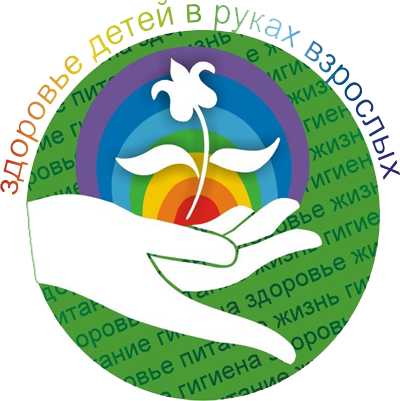 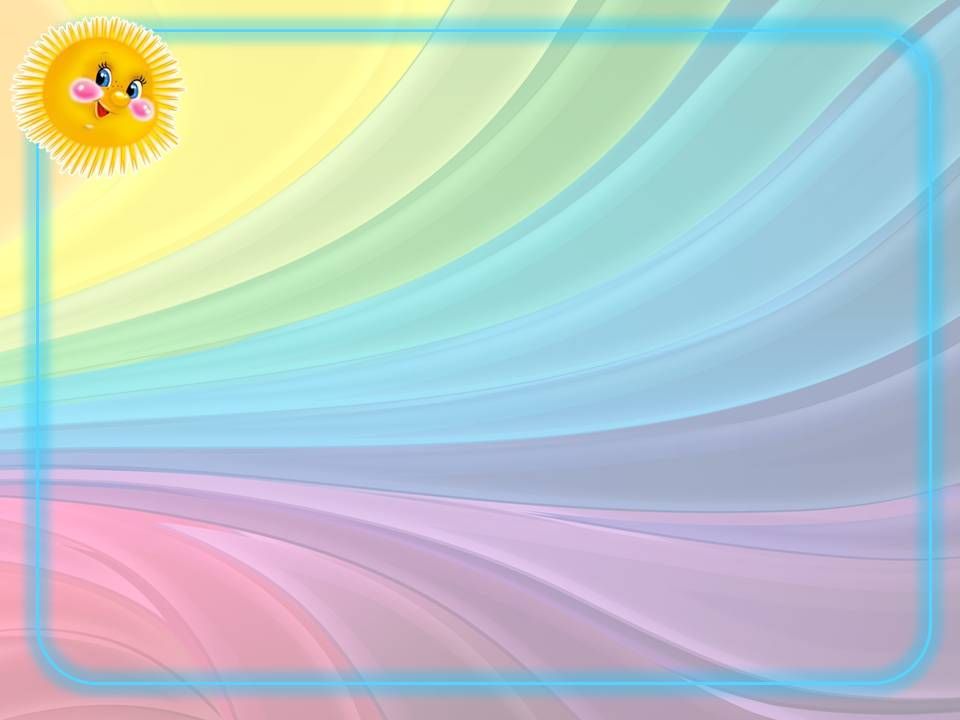 Цель: повышение уровня педагогической грамотности по данному вопросу.
Задачи:
1. Формировать и закреплять профессиональные знания, умения и навыки педагогов в работе по сохранению и укреплению здоровья детей.
2. Способствовать развитию педагогического мышления, создать благоприятную атмосферу для творческой работы всех участников педагогического совета.
3. Воспитывать умение работать в коллективе.
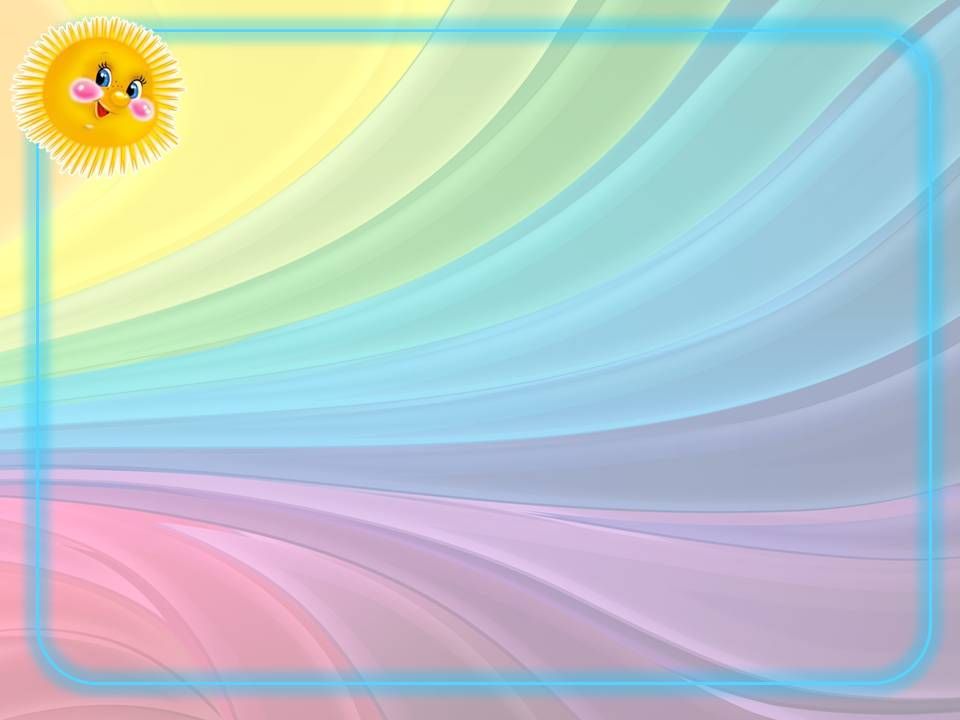 Повестка педагогического совета:


 Вступительное  слово по теме педагогического совета (заведующий Т.В. Цветкова).
 Игра – разминка.
 Рубрика «А знаете ли Вы?»  (старшая медсестра Н.Н. Иванова).
 Рубрика «Несколько вопросов теории» для команд.
 Игра «Волшебный мешочек».
 Игра «Соединить в одно целое».
 Применение здоровьесберегающих технологий (педагог  психолог  Е.В. Федянина). 
 Поэзия - важное средство для улучшения настроения и психологического комфорта (воспитатель Л.С. Виноградова).
 Здоровьесберегающие технологии  на музыкальных занятиях в ДОУ (музыкальные руководители А.С. Цыбанова, Н.В., Студенцова).
 Здоровьесберегающие технологии в режимных моментах группы (воспитатели М.Л. Смирнова,  Е.В. Кукушкина).
 Здоровьесберегающие технологии  на занятиях по физической культуре в ДОУ (инструктор по физической культуре А.Ю. Лысаковой).
 Здоровьесберегающие технологии  в логопедической практике (учитель-логопед Л.В. Шумакова).
 Проведение старшим воспитателем продуктивной рефлексивно-ролевой игры.
 Решение педсовета.
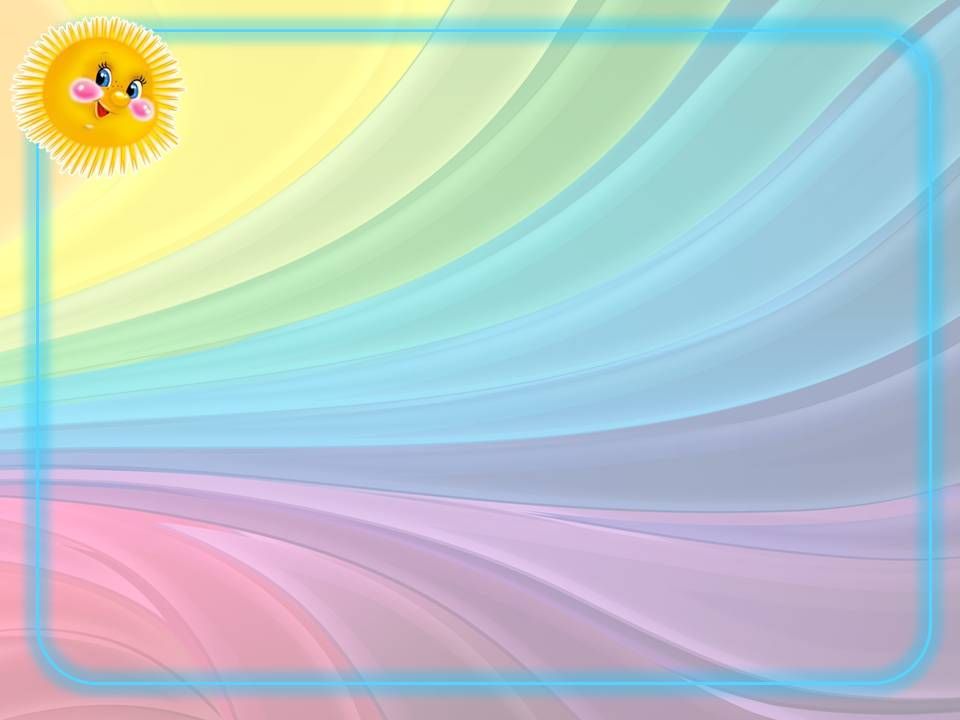 Разминка
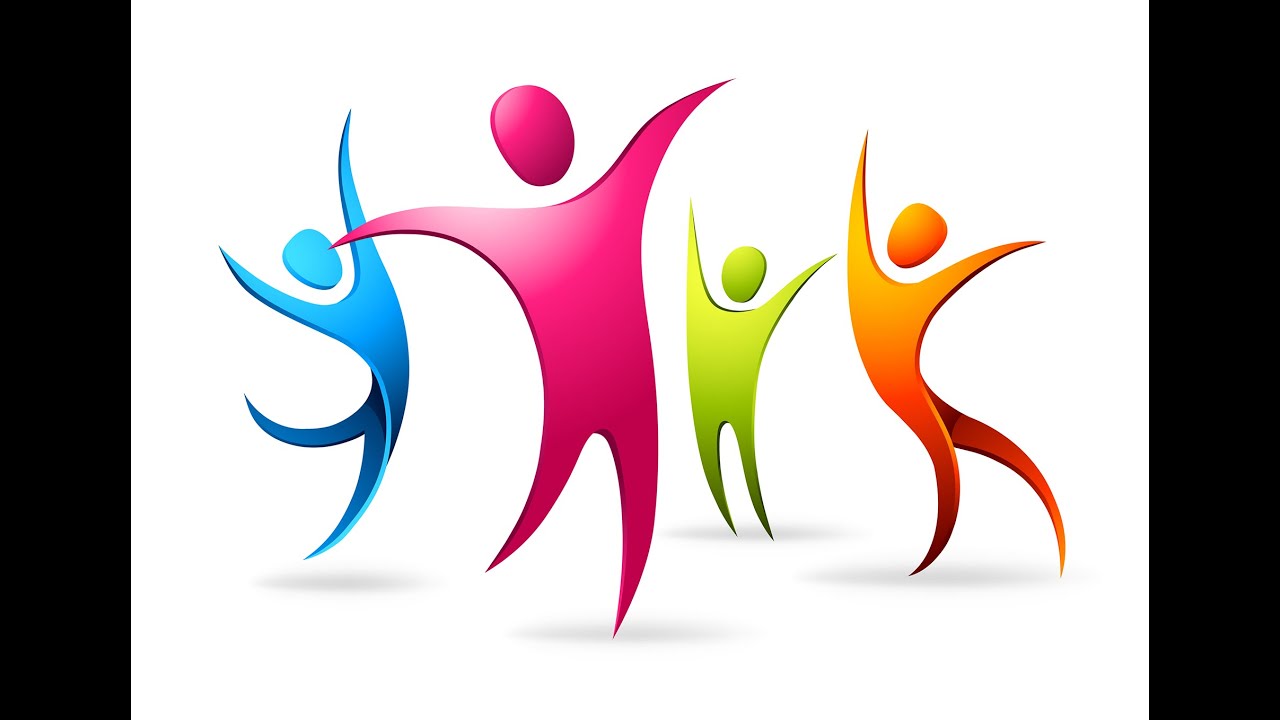 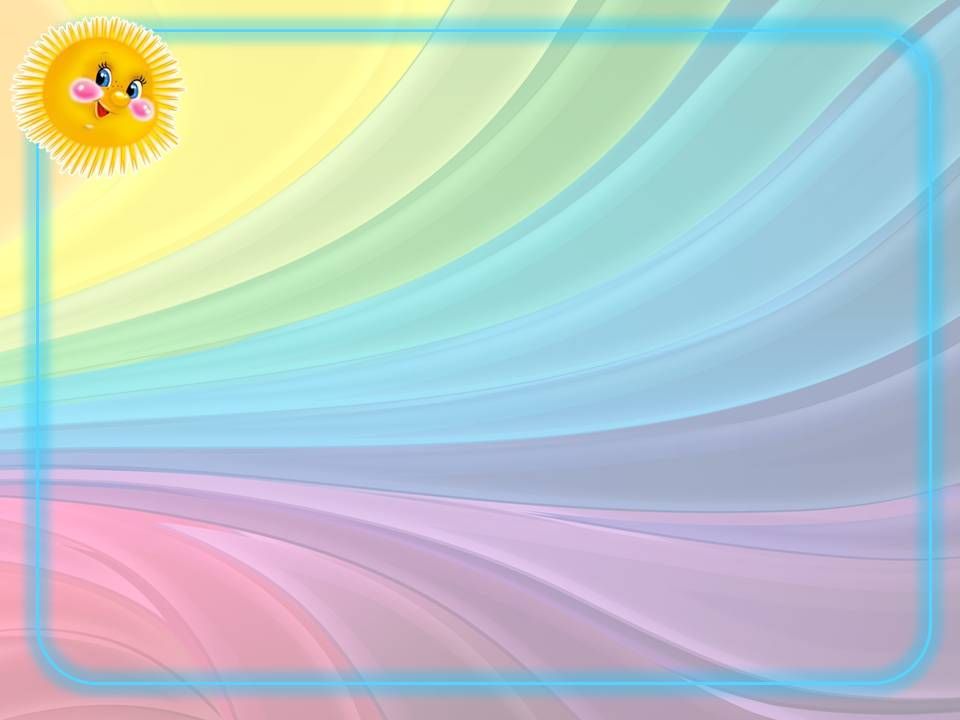 Придумай слово 
на заданную букву
З, Д, О, Р, О, В, Е
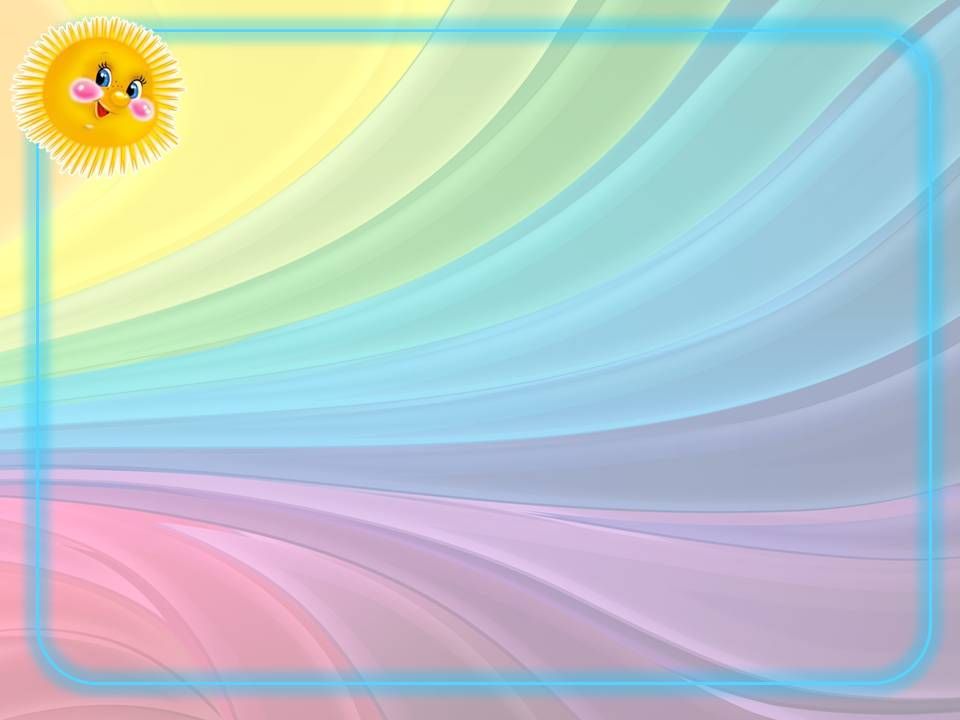 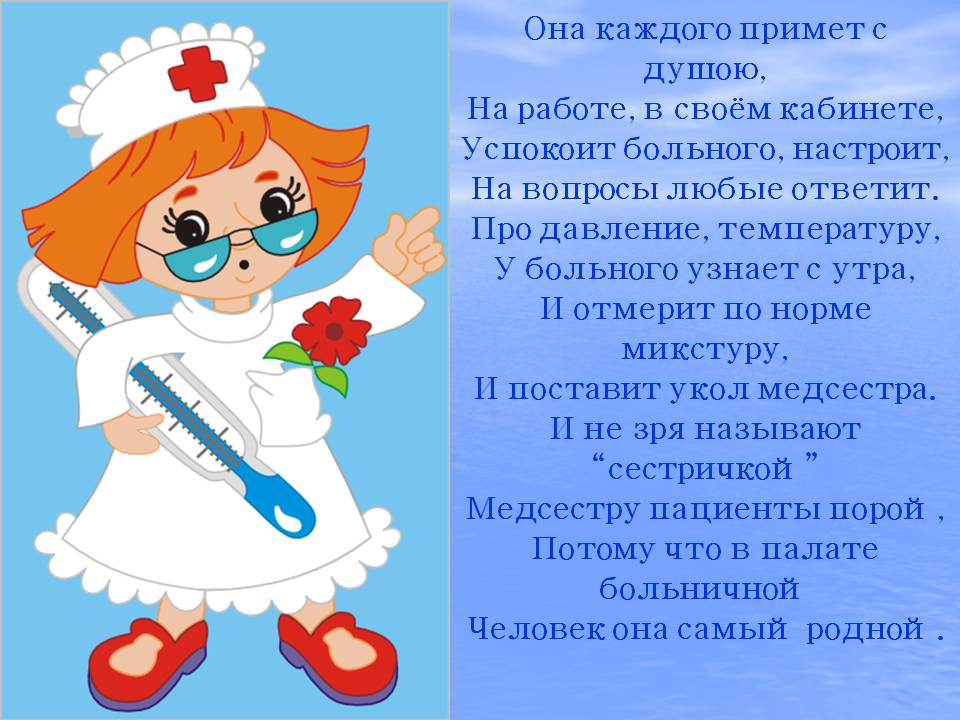 А знаете ли вы ?
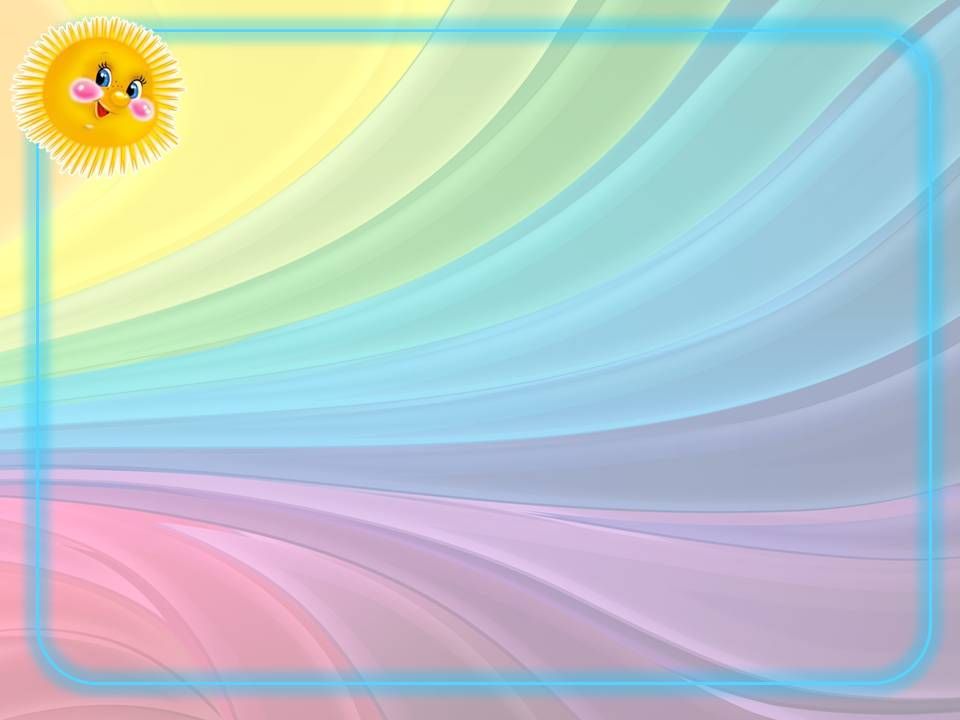 Здоровье - это состояние полного физического, психического и социального благополучия, 
а не просто отсутствие болезней или физических дефектов 
(Всемирная организация здравоохранения).
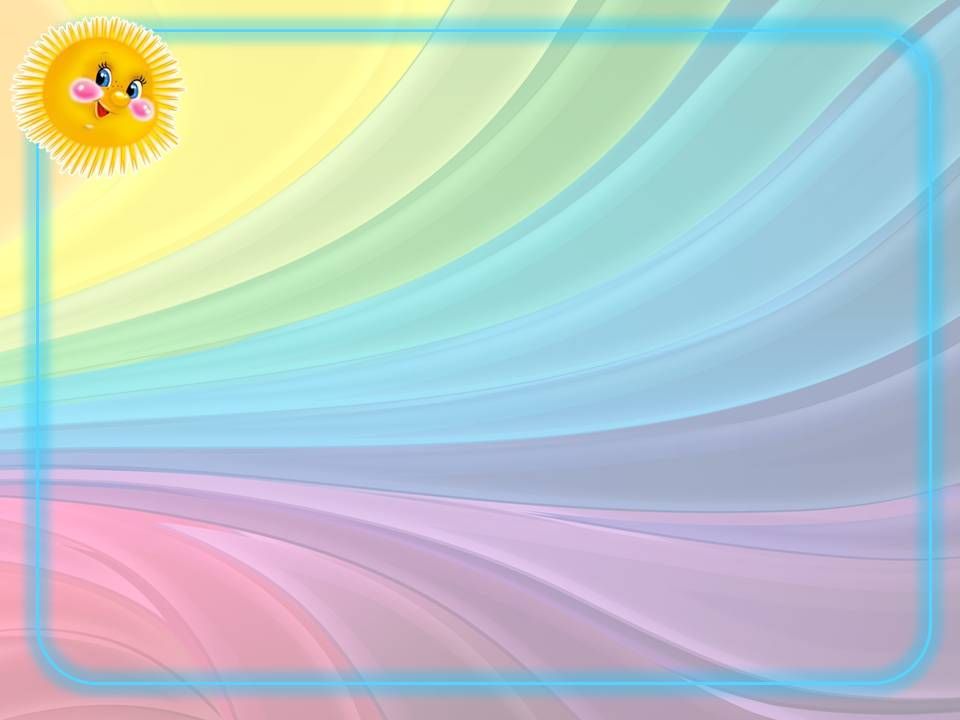 Гигиена
Режим дня
Питание
Двигательная активность
Закаливание
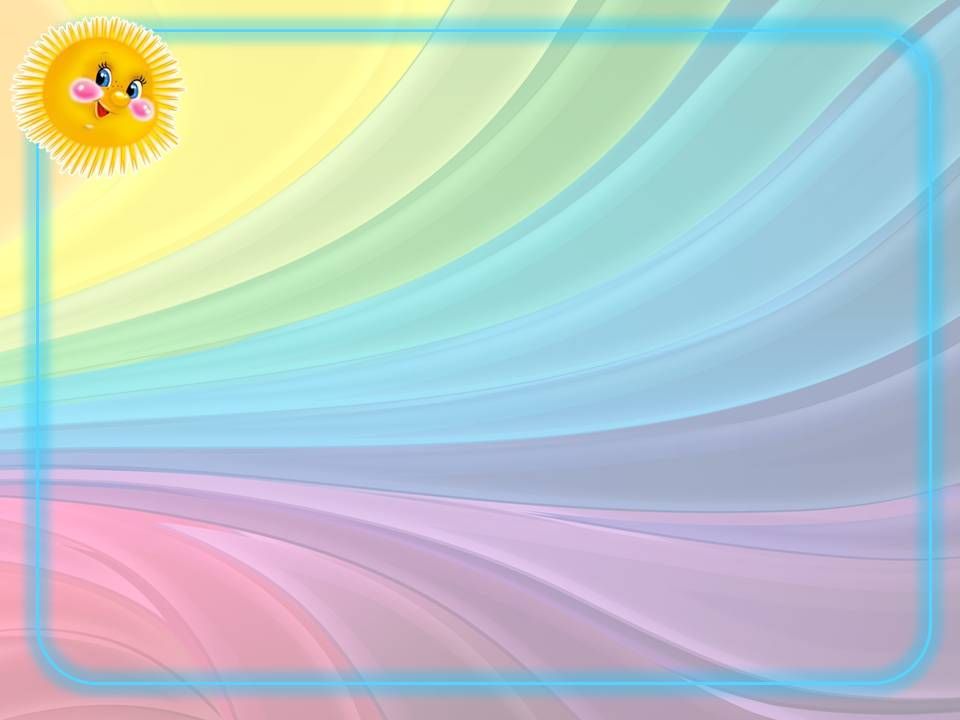 Здоровьесберегающая технология - это система мер, включающая взаимосвязь и взаимодействие всех факторов образовательной среды, направленных на сохранение здоровья ребенка на всех этапах его обучения и развития.
Любая педагогическая технология должна быть здоровьесберегающей! В концепции дошкольного образования предусмотрено не только сохранение, но и активное формирование здорового образа жизни и здоровья воспитанников.
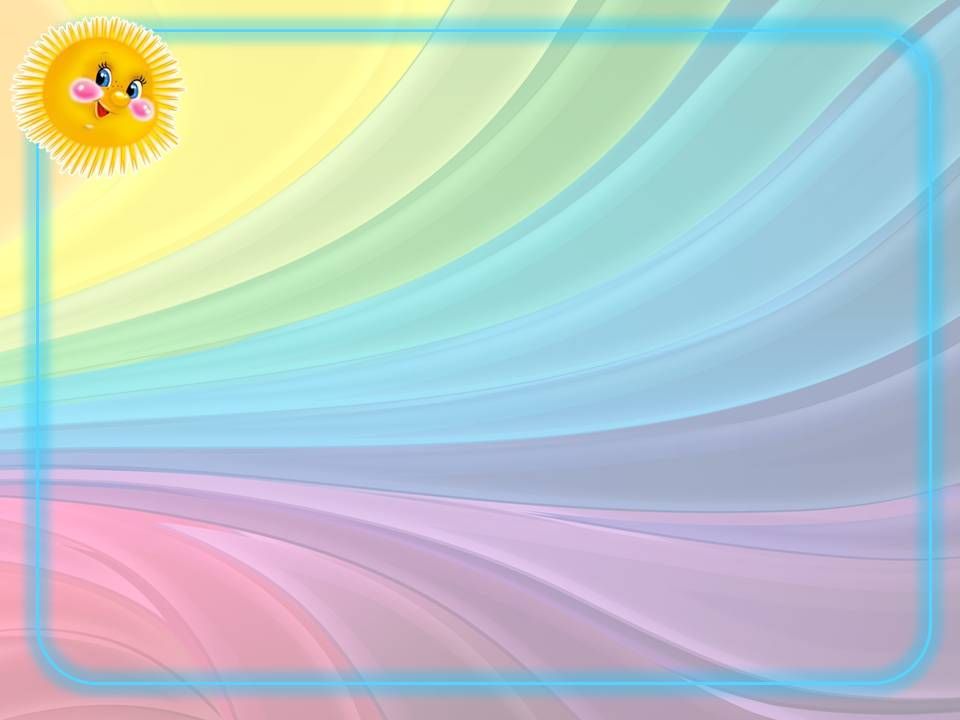 одно целое 
1. Чтобы детям сладко спать. Нужно музыку включать
2. Лук, чеснок - вот это чудо. Ох, боится их простуда
3. Чтобы кашлем не страдать. Надо правильно дышать
4. Раз фасоль и два фасоль. Массажируем ладонь
5. В шарик воздух нагоняем… Объем легких расширяем
6. Яркий цвет и яркий свет. Повысят ваш иммунитет
7. Трав душистый аромат. Сон улучшит во сто крат
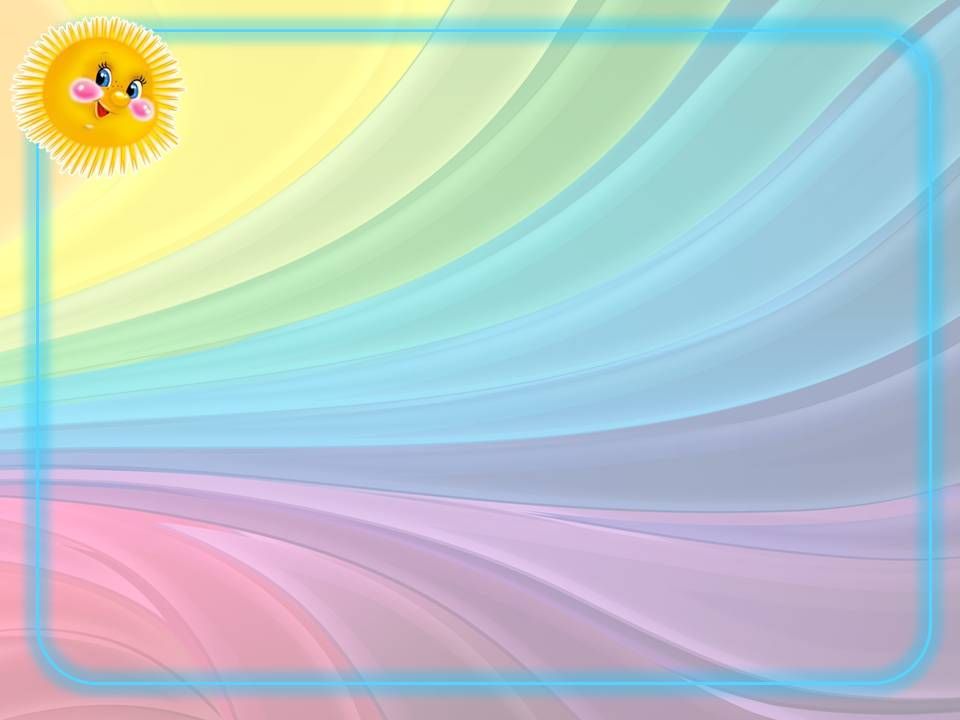 Проект решения педагогического совета:
1. Соблюдать  условия, необходимые для физкультурно-оздоровительной работы с детьми. 
Срок: постоянно. 
Ответственные все педагоги и специалисты ДОУ.
2. Воспитателям  оформить спортивные уголки групп  (паспорт спортивного уголка, нетрадиционное оборудование, картотеки различных игр и т.д.)
Срок исполнения: до 01.06.2021г.   
Ответственные: воспитатели
3. Регулярно проводить закаливающие мероприятия для детей с учетом состояния здоровья детей, медицинского отвода. 
Срок: постоянно. 
Ответственные:  воспитатели групп
4. Воспитателям и специалистам  ДОУ  разработать в электронном виде  консультативный материал для родителей, направленный  на педагогическое образование и просвещение родителей (законных представителей) и пропаганду ЗОЖ.  
Срок: _______________ 
Ответственные: воспитатели групп,  специалисты.